FICHE INFORMATION PROFESSIONNELS DE SANTE
EVASAN programmée pour TEP scan patients d’Onco-Hématologie* en Nouvelle-Zélande
Patient informé de la demande d’evasan et accepte le début de la procédure.
*hors cadre urgent <7 jours ouvrés
NB: Afin d’assurer la continuité de la prise en charge, CAP evasan assure l’accompagnement du patient de l’initiation de la demande par le médecin jusqu’à la reprise en charge médicale à son retour.
Courriel TYPE pour demande de TEP scan en NZ
Hie
 
I would like a TEPscanner appointment from: “date à partir de laquelle le RDV doit être fixé, avec un minimum de 30 J, temps obtention du visa »
Regarding Mr/Ms : XX born XX/XX/XXXX
Diagnostic: 
Indication:
Assessment of cancer spread
Monitoring of a cancer that is difficult to assess by scanner
Diagnostic assessment
 
Tanks in advance
Sincerely
Yours
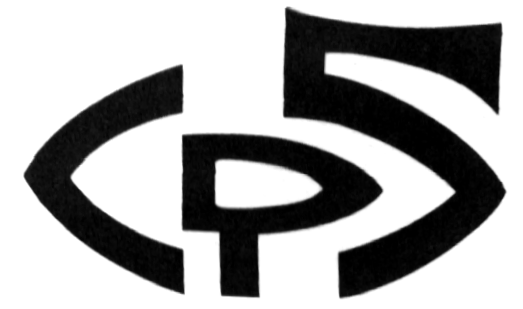 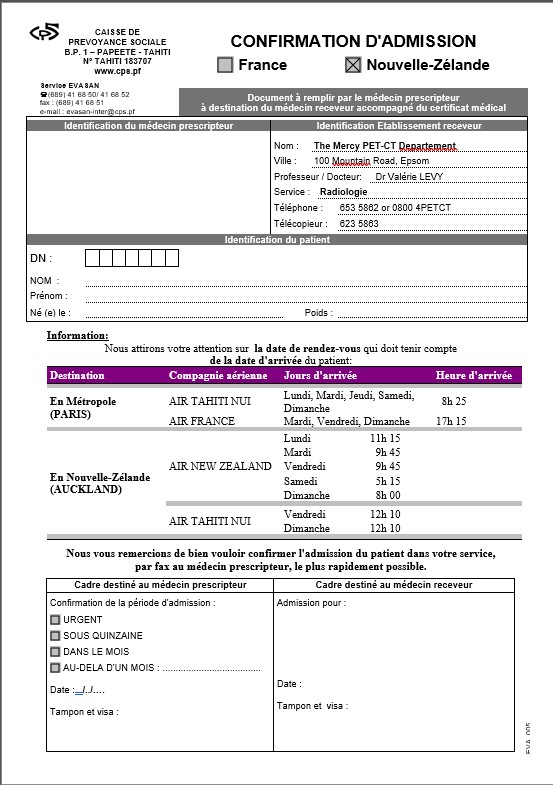 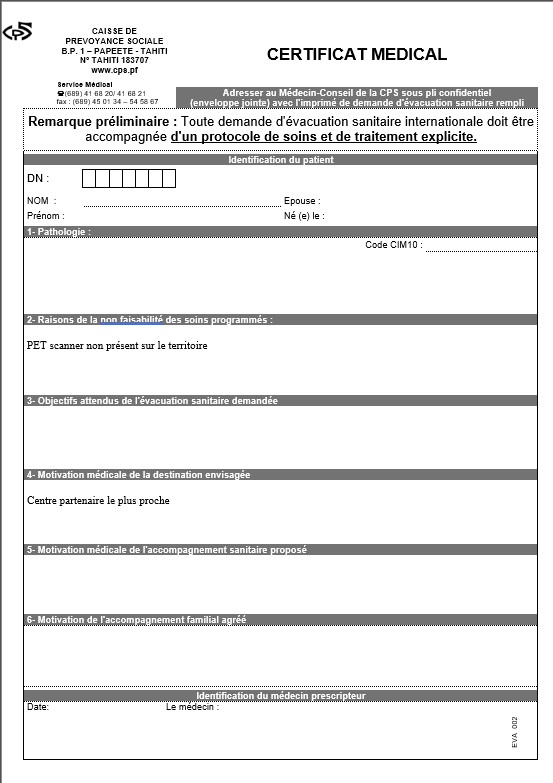 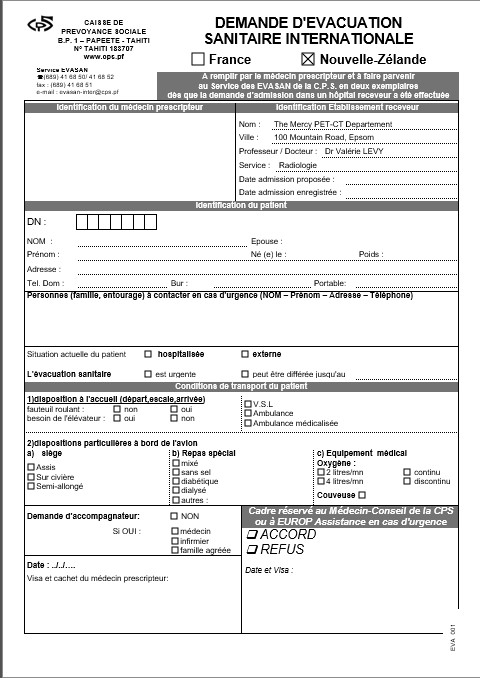